Fredericksburg Regional Alliance at the University of Mary Washington
Annual Meeting Presentation
Presented By Curry Roberts , President
11/10/2016
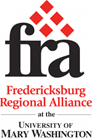 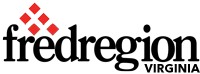 Website SessionsFY 2014- FY2017
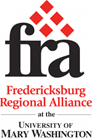 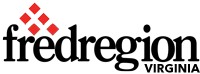 Eastern Virginia’s Fourth Metropolitan Area
TOTAL PROJECTSFY 2015 - FY 2017
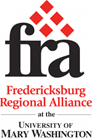 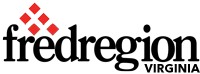 Eastern Virginia’s Fourth Metropolitan Area
Projects Industry FY 2015 vs 2016
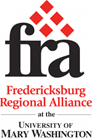 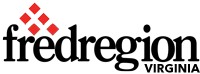 Eastern Virginia’s Fourth Metropolitan Area
Projects Industry FY 2015 vs 2016
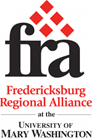 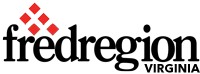 Eastern Virginia’s Fourth Metropolitan Area
FRA Direct Projects
44
7
9
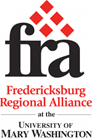 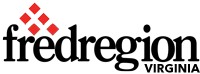 Eastern Virginia’s Fourth Metropolitan Area
FY Capital Investment and Jobs
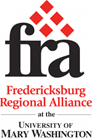 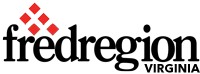 Eastern Virginia’s Fourth Metropolitan Area
Tax Comparison
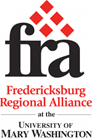 Source: Fiscal Analytics Ltd.
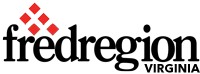 Eastern Virginia’s Fourth Metropolitan Area
University of Mary Washington’s Center for Business Research
In addition to the Commuter Skills Study (2016), the Center will also study the following topics over the next two years:
Partnership with: 
UMW’s College of Business 
 Fredericksburg Regional Chamber of Commerce 
Fredericksburg Regional Alliance
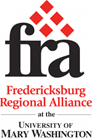 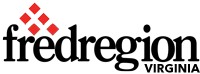 Eastern Virginia’s Fourth Metropolitan Area
Strengthening Regional Capacity
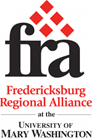 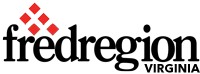 Eastern Virginia’s Fourth Metropolitan Area
Marketing Calendar
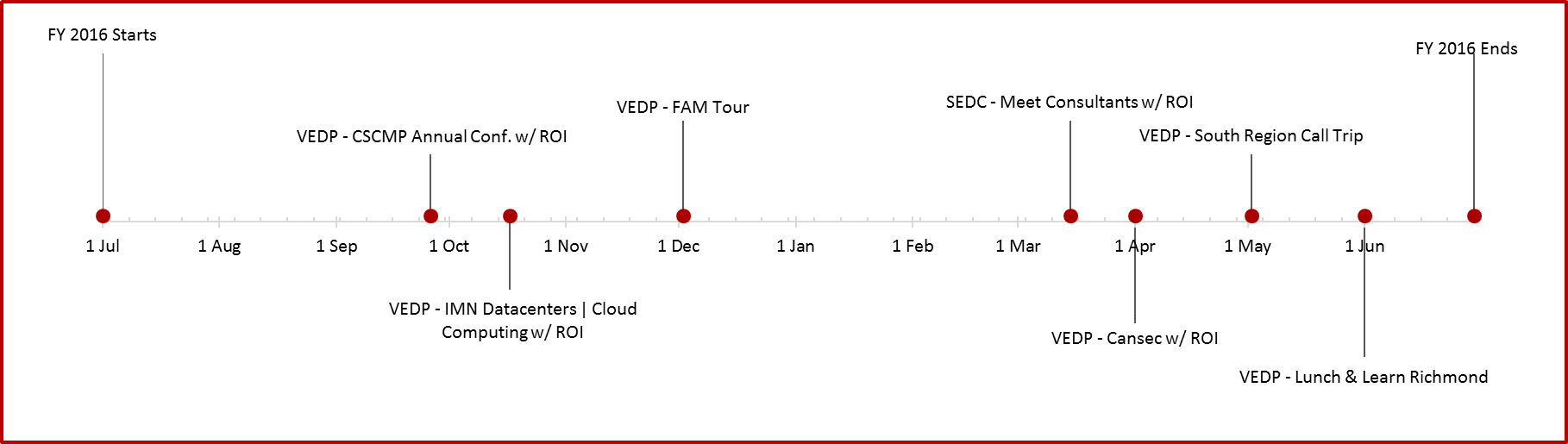 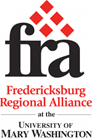 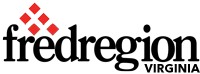 Eastern Virginia’s Fourth Metropolitan Area
Thank you!

Twitter - @Fredregion
Facebook- Fredregion
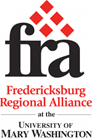 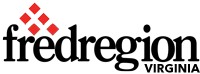 Eastern Virginia’s Fourth Metropolitan Area